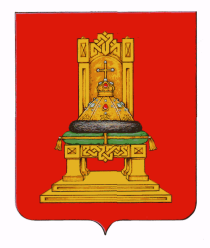 МИНИСТЕРСТВО ОБРАЗОВАНИЯ
ТВЕРСКОЙ ОБЛАСТИ
ДЕЯТЕЛЬНОСТЬ ПРОФЕССИОНАЛЬНОЙ ОБРАЗОВАТЕЛЬНОЙ ОРГАНИЗАЦИИ 
ПО ПОДГОТОВКЕ К ПЕРЕХОДУ НА ДИСТАНЦИОННОЕ ОБУЧЕНИЕ
г. Тверь
24 марта 2020 года
НОРМАТИВНАЯ ДОКУМЕНТАЦИЯ
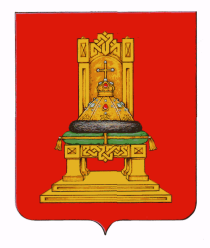 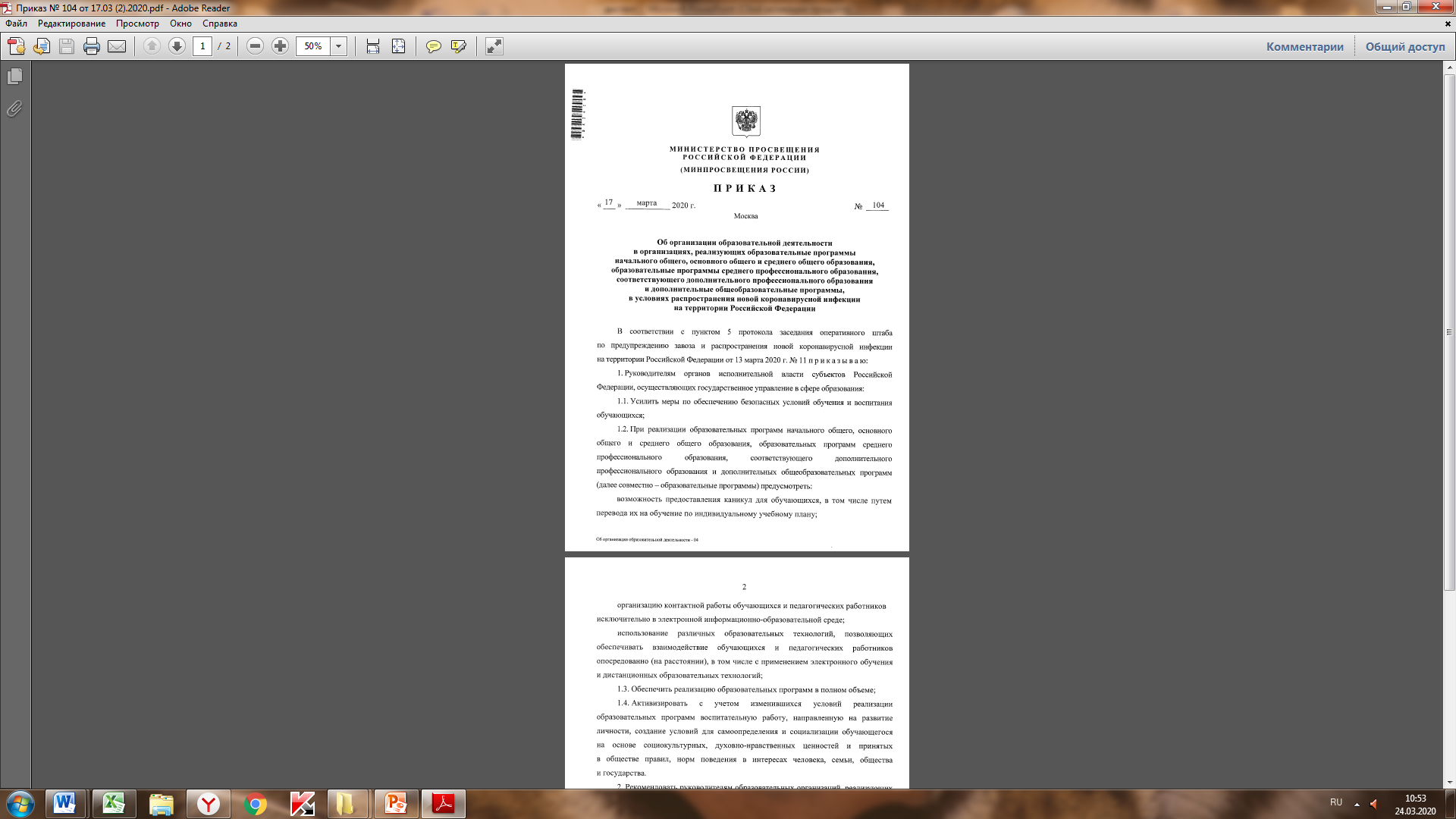 ✓ Приказ Министерства просвещения Российской Федерации от 17.03.2020 № 104 «Об организации образовательной деятельности в организациях, реализующих образовательные программы начального общего, основного общего и среднего общего образования, образовательные программы среднего профессионального образования, соответствующего дополнительного профессионального образования и дополнительные общеобразовательные программы, в условиях распространения коронавирусной инфекции на территории Российской Федерации»
✓ Методические рекомендации по реализации образовательных программ начального общего, основного общего, среднего общего образования, образовательных программ среднего профессионального образования и дополнительных общеобразовательных программ с применением электронного обучения и дистанционных образовательных технологий Министерства просвещения Российской федерации
2
ПРОБЛЕМЫ ПЕРЕХОДА НА ДИСТАНЦИОННОЕ ОБУЧЕНИЕ
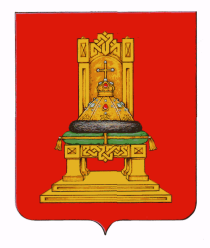 ✓ работа в новых условиях для руководителей, преподавателей и студентов
✓ практико-ориентированный характер профессионального обучения
✓ проблемы организационного характера
✓ обеспечение техническими ресурсами
✓ отсутствие опыта у педагогов по организации дистанционных занятий
✓ отсутствие практики и опыта дистанционного обучения у студентов и родителей
✓ и др
3
РУКОВОДИТЕЛЯМ
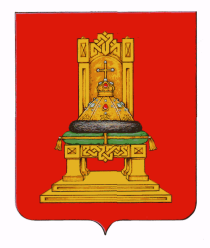 ✓ Разработать локальные акты об организации дистанционного обучения 
✓ Провести внеочередной педагогический совет 
✓ Определить перечень дисциплин и курсов, которые могут быть реализованы в дистанционном режиме 
✓ Обеспечить внесение необходимых изменений в календарный график учебного процесса, учебный план, расписание с учетом возможностей обучения в дистанте
✓ Организовать «горячую линию»
✓ Обеспечить оперативное отражение информации на официальном сайте образовательной организации и др.
4
ПЕДАГОГАМ
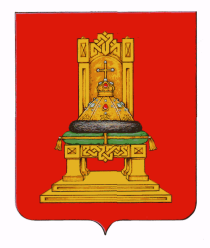 ✓Дать предложения по своему предмету заместителю директора с учетом возможности дистанционного преподавания предмета 
✓ Сформировать перечень используемых цифровых ресурсов для проведения занятий по своему предмету в дистанционном режиме 
✓ Организовать согласно установленному расписанию дистанционное обучение
5
РОДИТЕЛЯМ
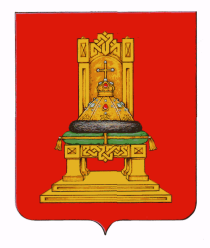 ✓ Обеспечить обучающегося необходимыми техническими средствами (собственными или ПОО) для дистанционного обучения 
✓ Организовать дома удобное рабочее место для студента 
✓ Ознакомиться с расписанием занятий 
✓ Провести разъяснительную беседу и др
6
СТУДЕНТАМ
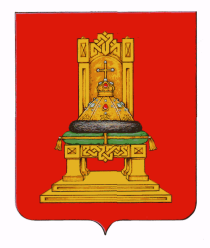 ✓Ознакомиться с расписанием занятий на указанный период на сайте образовательной организации 


✓ Не пропускать занятия в дистанционном режиме 

✓ Получить подробную информацию у куратора своей группы

✓ Воспользоваться моментом и расширить кругозор, изучая дополнительные темы по своей специальности и др.
7
САЙТ ОБРАЗОВАТЕЛЬНОЙ ОРГАНИЗАЦИИ
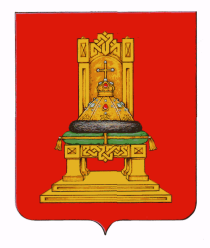 ✓Приказ образовательной организации о введении дистанционного обучения 

✓Обращение к обучающимся и родителям 

✓Расписание занятий 

✓Инструктаж по работе в режиме дистанционного обучения

✓«ГОРЯЧАЯ ЛИНИЯ»
8
ЭЛЕКТРОННЫЕ РЕСУРСЫ
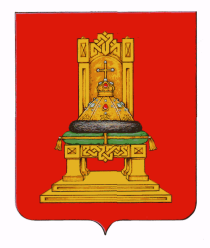 Вебинарные платформы (webinar.ru; mirapolis; iSpring Learn и др.)

                        Видеохостинги (youtube.com; RuTube; Vzaar и др.) 

Социальные сети (facebook, ВКонтакте, Twitter и др.)
 
                         Чаты, форумы 

Мессенджеры (WhatsApp, Viber, Skype и др.)
9
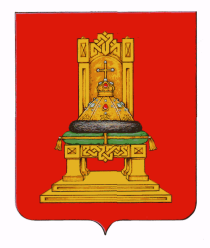 ГОРЯЧАЯ ЛИНИЯ
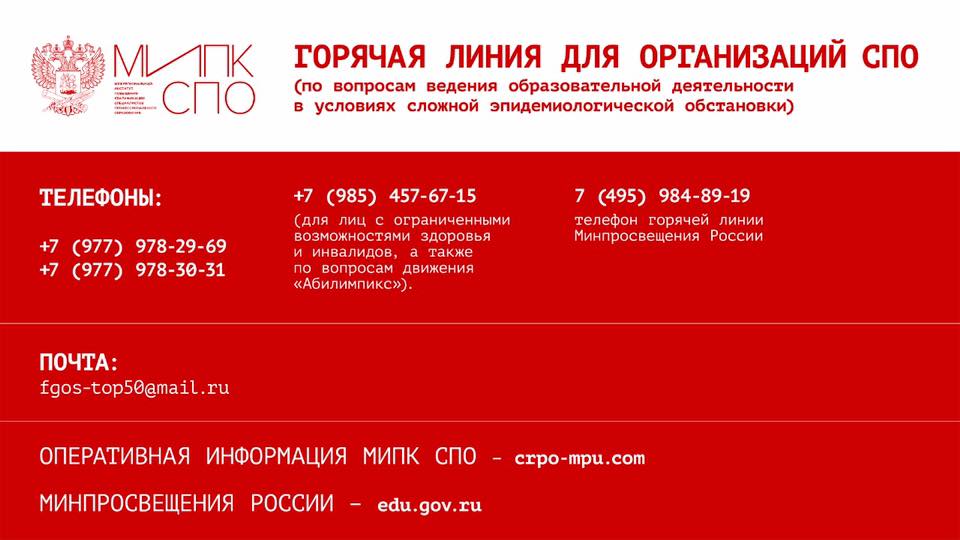 10
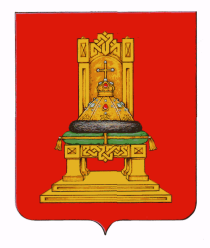 МЕТОДИЧЕСКОЕ СОПРОВОЖДЕНИЕ ДЕЯТЕЛЬНОСТИ СПО
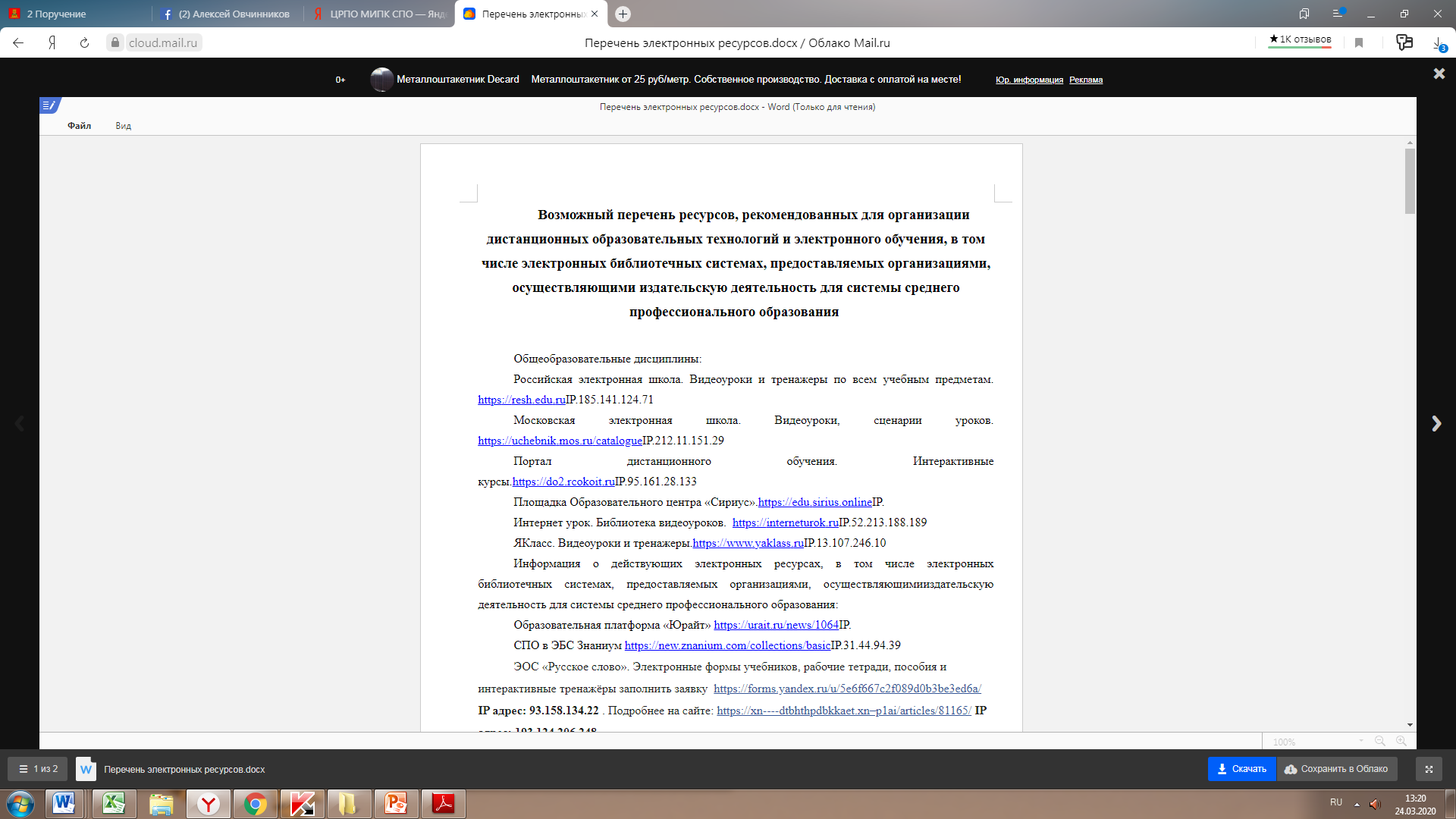 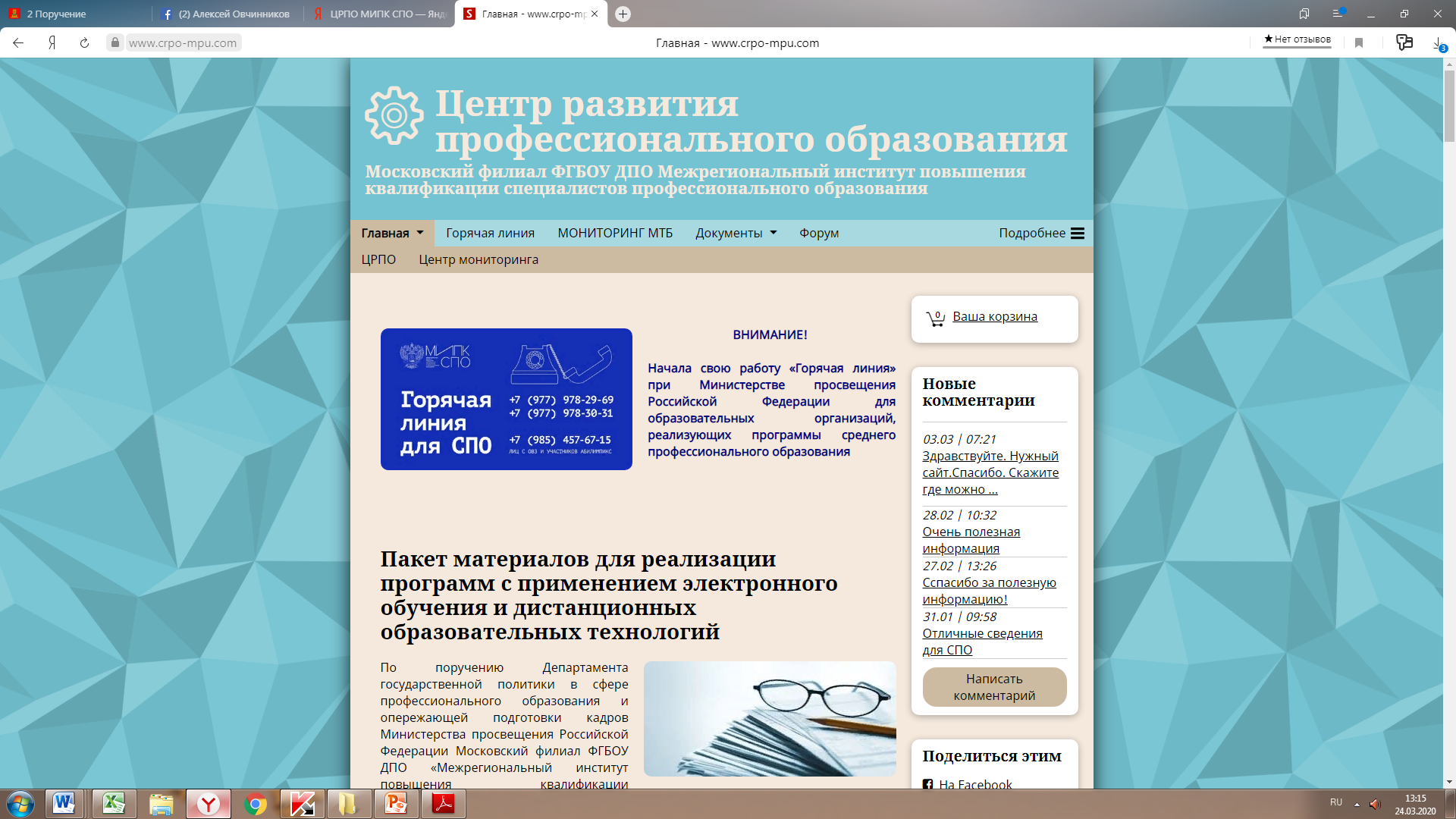 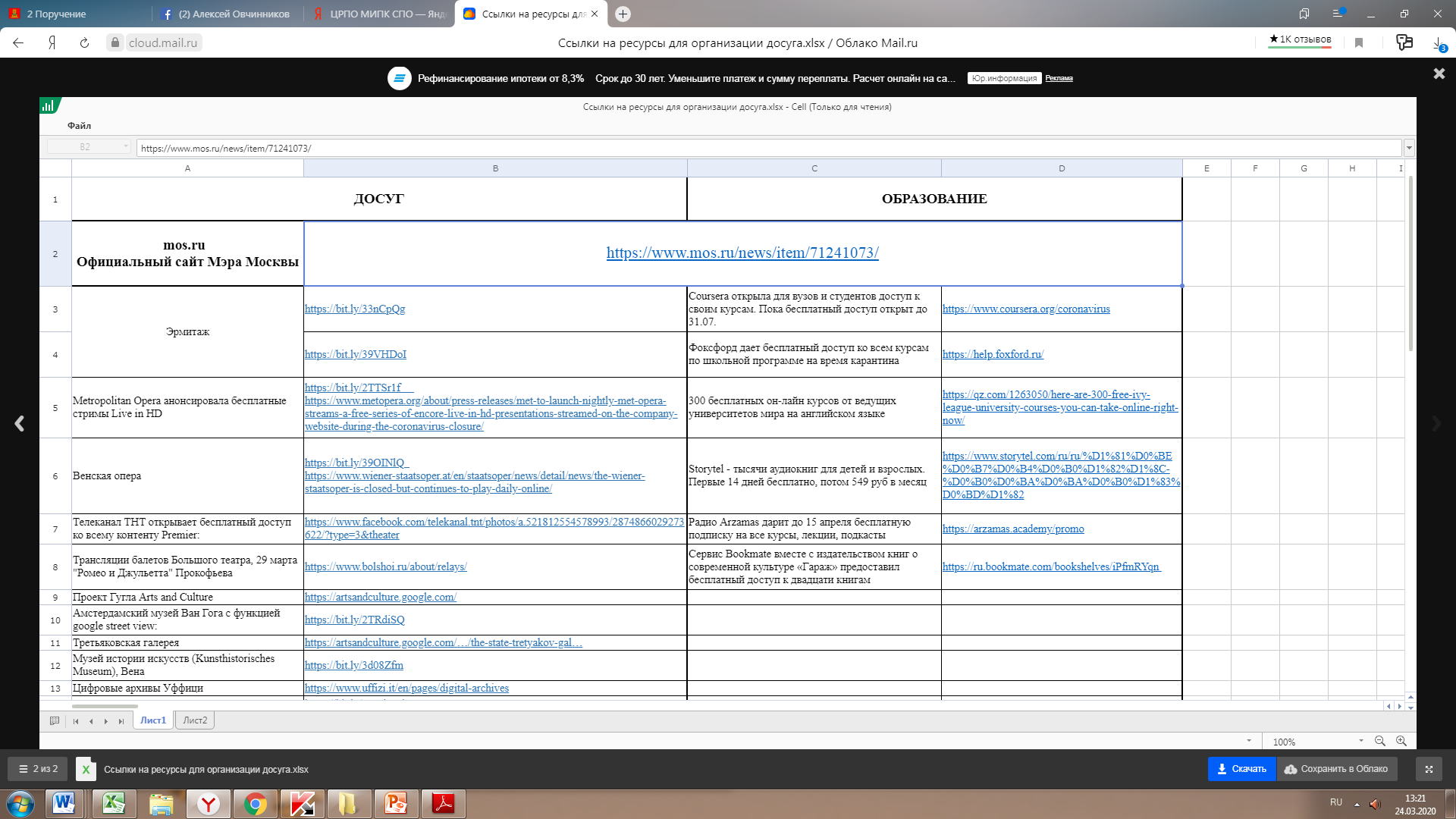 11